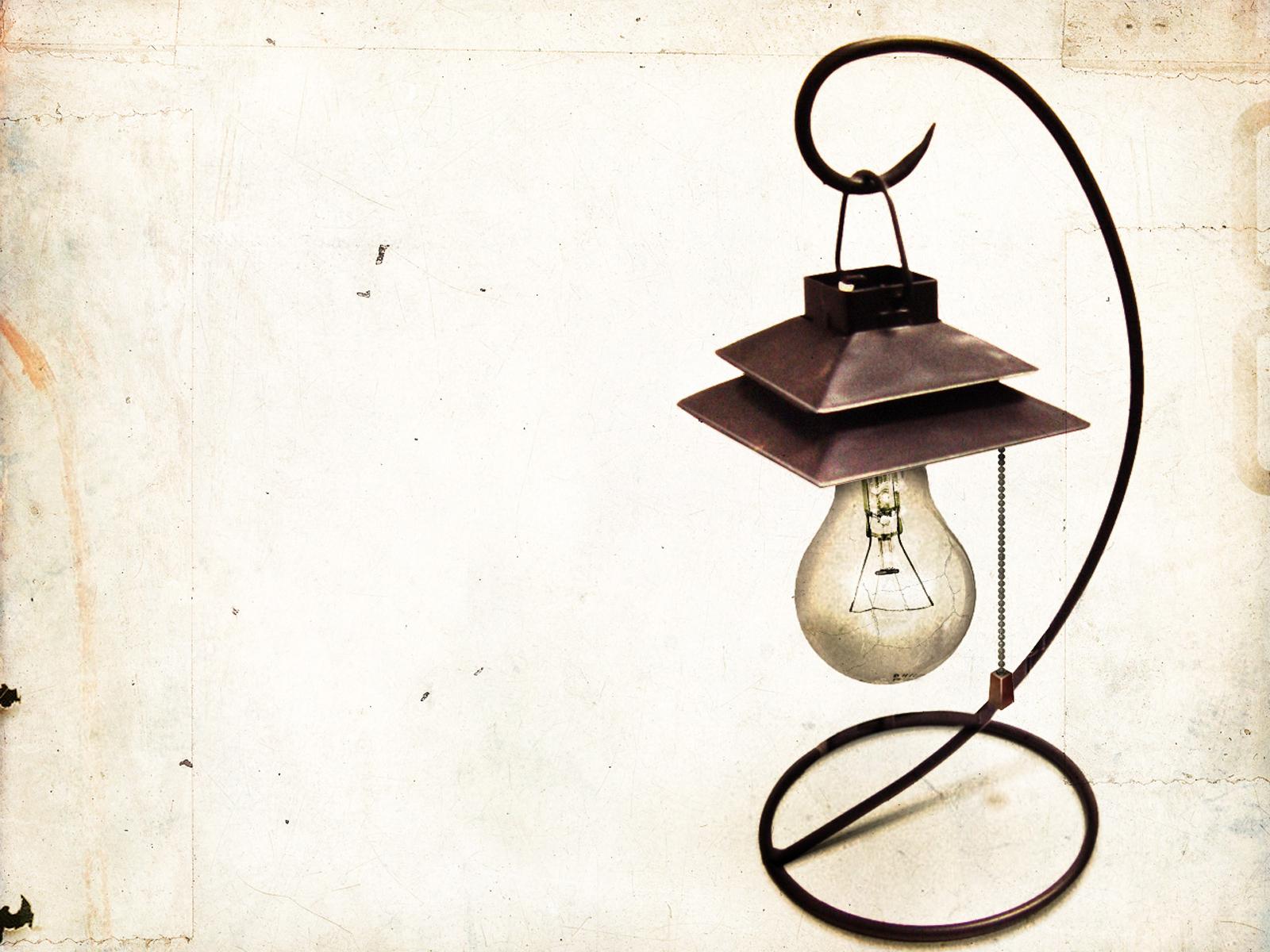 УМНЫЙ ДОМ
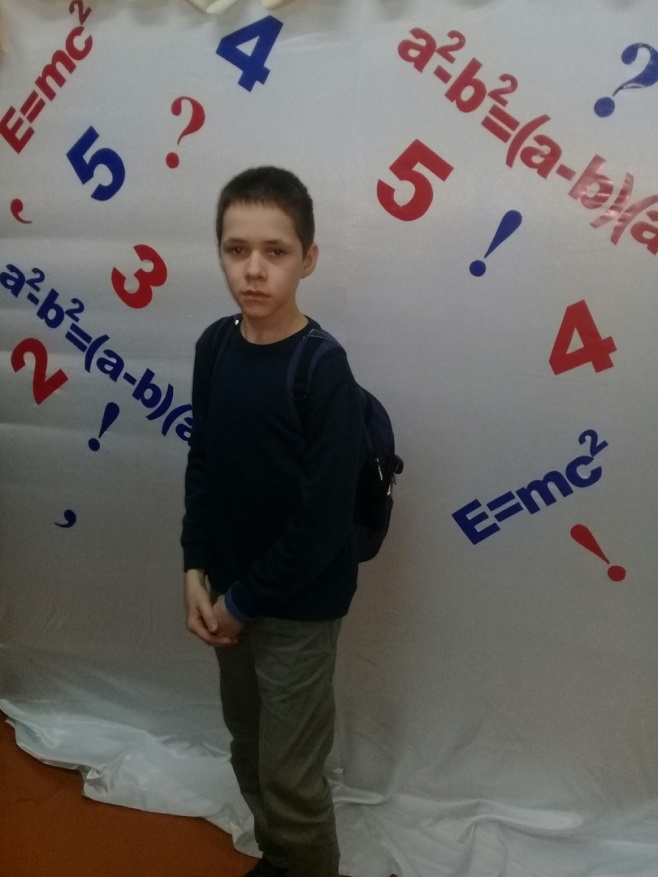 Выполнил: ученик 7 «В» класса
                   Хаитов Мансур
2018
Цель проекта:
Разработать творческий проект системы«Умный дом». Рассмотреть применение элементов этой системы для нашегобудущего дома.


Задачи:
Ознакомление с типами и видами светильников, системами управления светом; 
с типами и видами освещения и их комбинацией.
Ознакомиться с понятием «умный дом» и его историей.Ознакомиться с технологиями освещения жилого дома.
Современный дом- это не только продуманный дизайн интерьера, грамотно организованное внутреннее пространство и наличие разнообразной бытовой техники. Это прежде всего комфортная среда обитания, которая позволяет наслаждаться уютом и покоем любимого жилища. Понять, как этого можно достичь с помощью современных технологий, поможет проект «Умный дом».
Освещение жилого дома
Продуманное и хорошо спланированное освещение не только улучшает интерьер, но и влияет на наше самочувствие.
При проектирование искусственного освещения жилого помещения учитывают три его составляющие: лампы, светильники и системы управления.
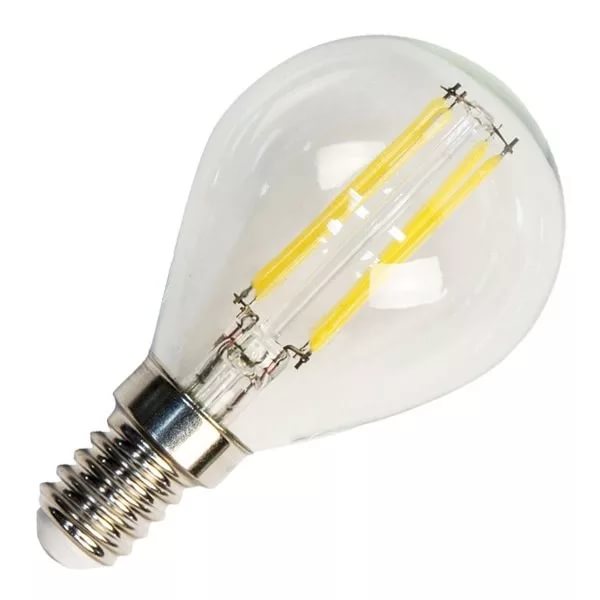 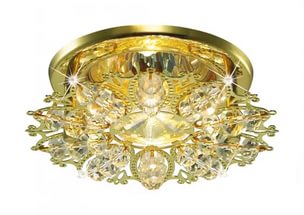 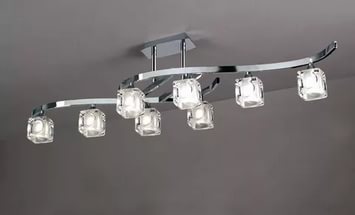 Лампы
Основные типы ламп — лампы накаливания, люминесцентные и светодиодные.  









Они различаются технологией производства, характеристика-
ми излучаемого света, потреблением энергии, сущностью физических явлений, на которых основано свечение
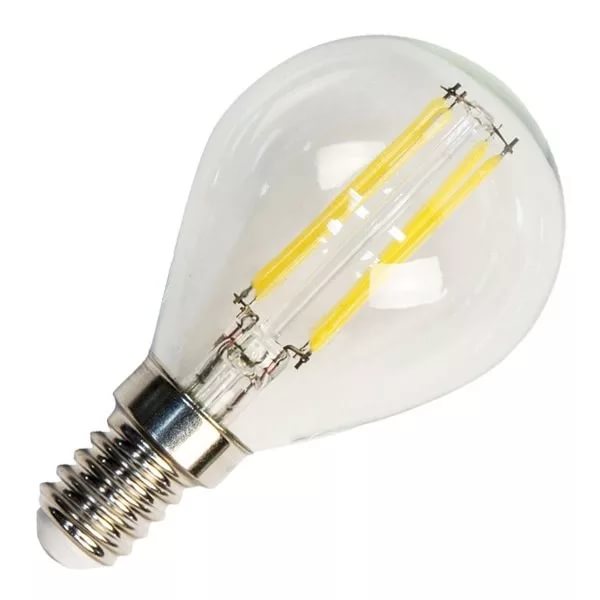 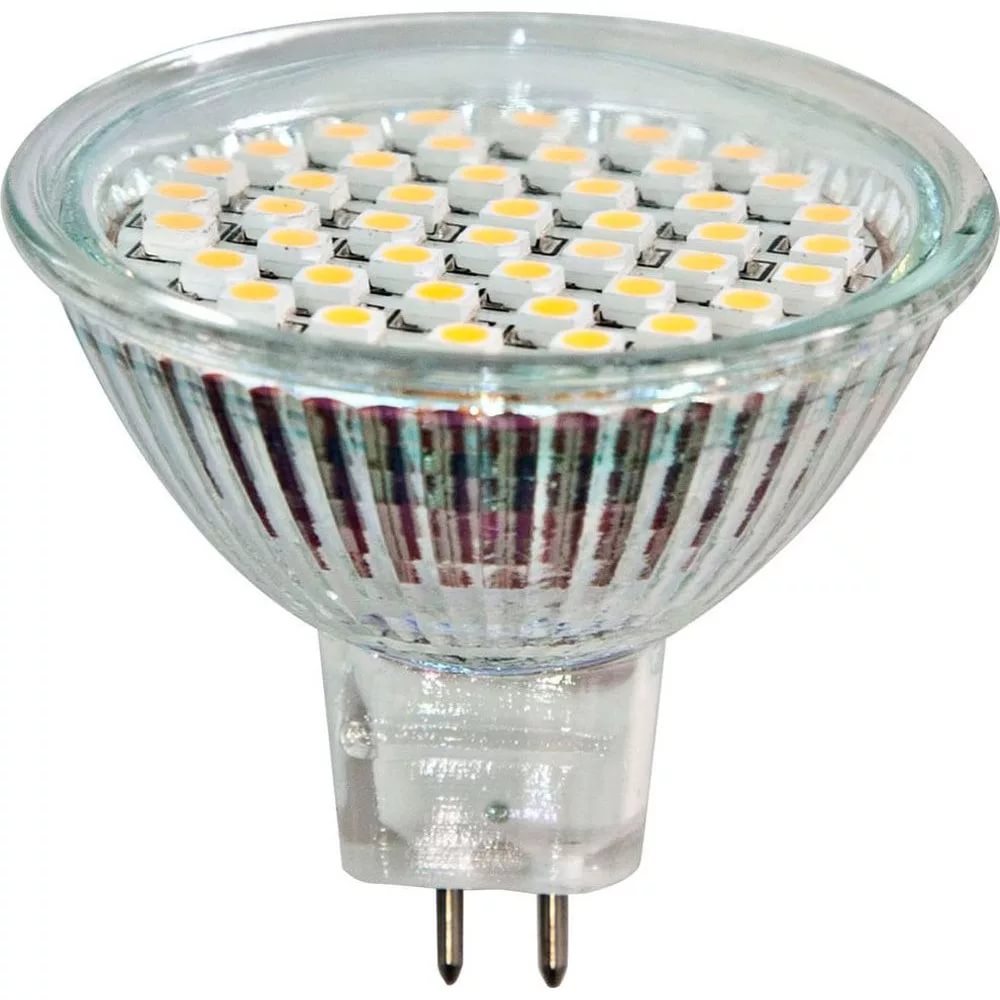 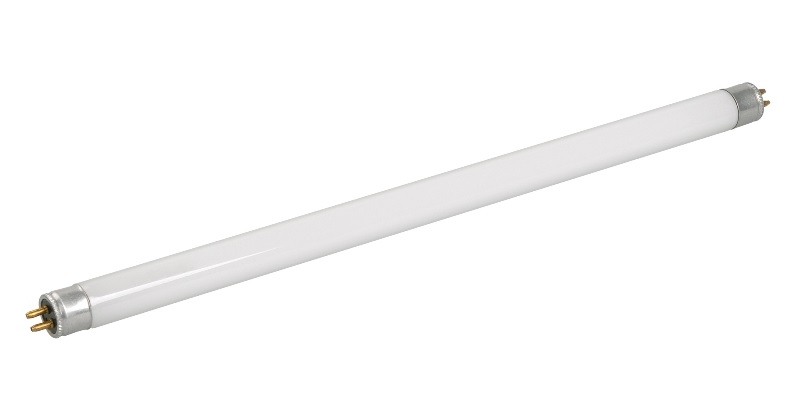 Лампы накаливания
Дают тёплый желтоватый свет. Источником света в них является раскалённая спираль (нить накала) из металла вольфрама, которую разогревает проходящий по ней ток.Лампы потребляютмного электроэнергии и имеют небольшой срок службы.
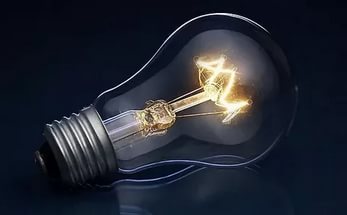 Галогенная лампа – это усовершенствованные лампы накаливания.
Своё название галогенная лампа получила из-за того, что в её колбу помимо
специальной смеси газов добавлен галоген - пары брома и йода (это активные химические элементы).
За счёт этого мощность свечения повышается вдвое, а долговечность - в пять раз. 
Кроме того, внутренняя поверхность лампы - зеркальная.
Всё это позволяет лампе давать естественный, яркий, сконцентрированный и направленный свет. 
Однако галогенные лампы чувствительны к скачкам напряжения, что приводит к их быстрому выходу из строя.
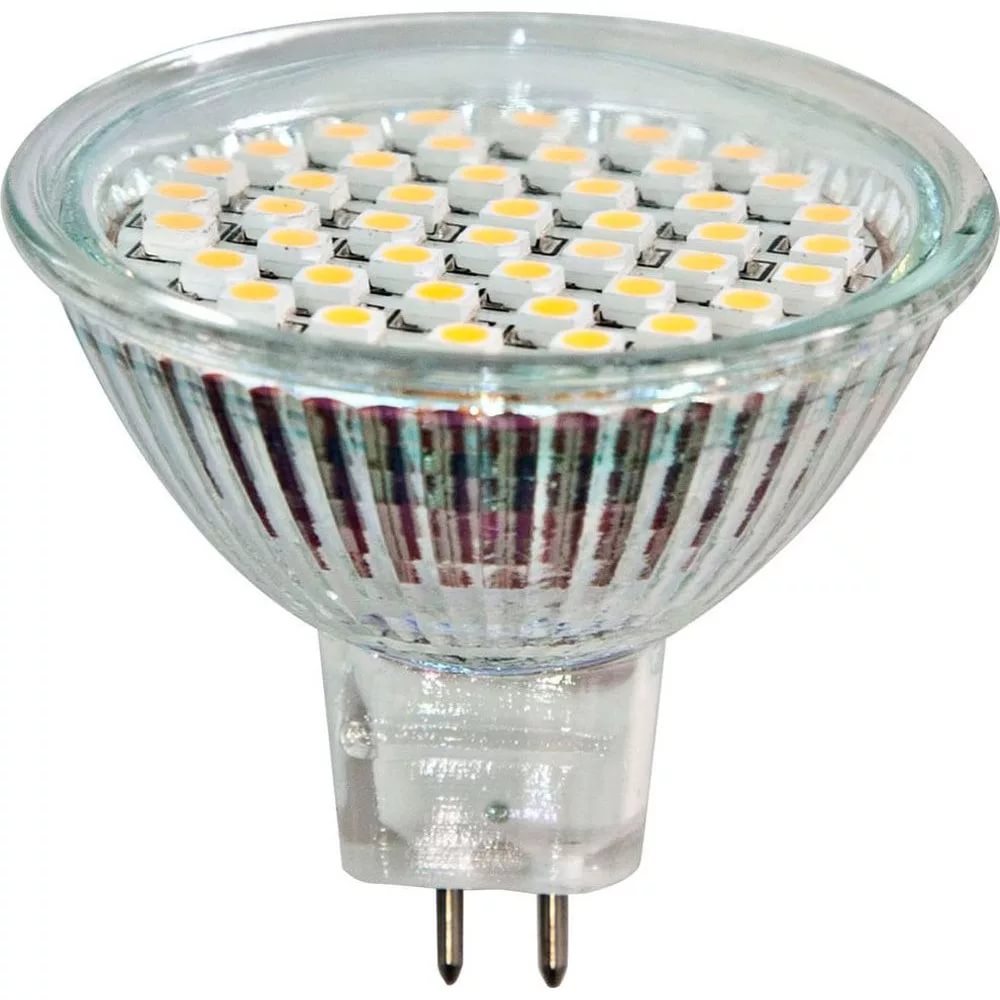 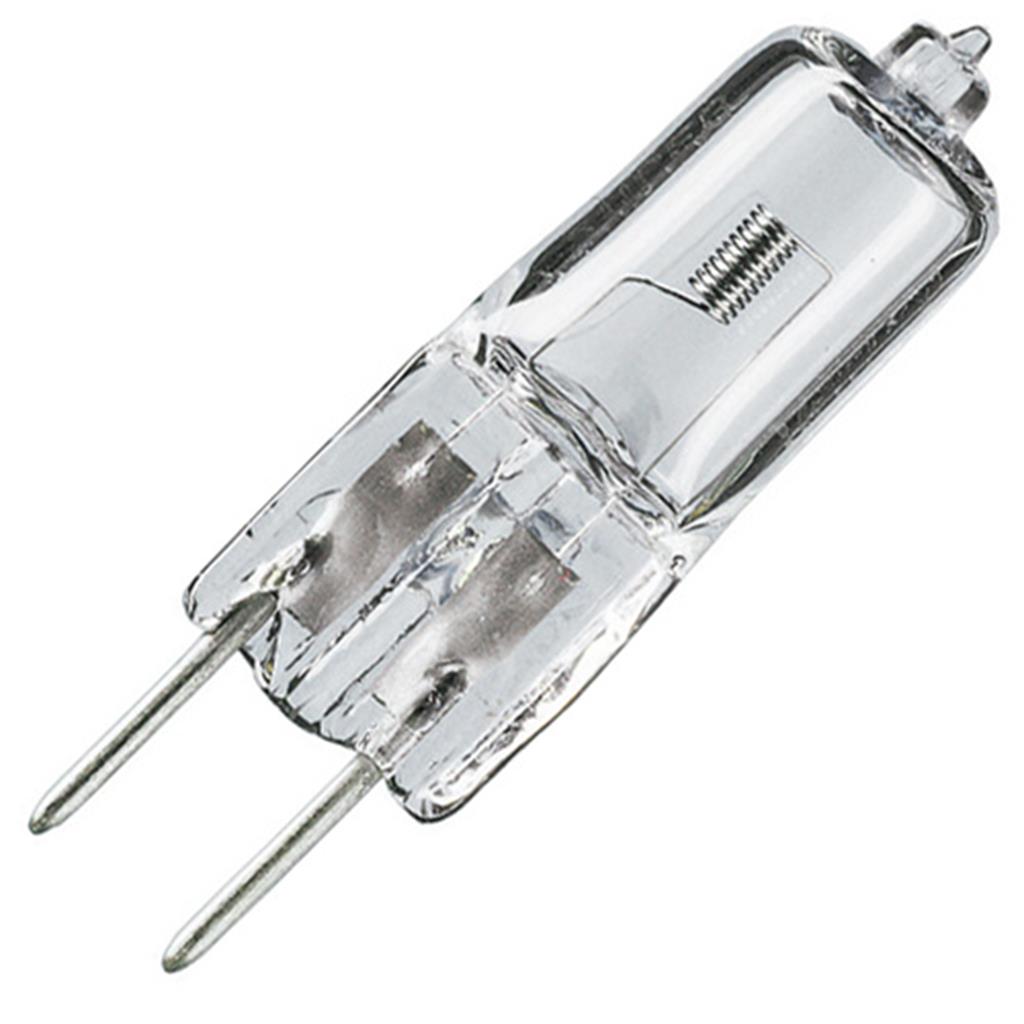 Люминесцентные лампы (лампы дневного света)
Выпускаются во множестве вариантов,с различной цветовой температурой: чисто
белого цвета, с холодным голубоватым оттенком или с тёплым розовым оттенком.
Колбу лампы заполняет газ, который излучает свет благодаря электрическому
разряду, проходящему через него. 
Лампы называют энергосберегающими за то, что они потребляют электроэнергии 
приблизительно в пять раз меньше, чем лампы накаливания, служат в 10 раз
дольше, выделяют мало тепла, не слепят глаза. 
К недостаткам ламп можно отнести небольшое 
содержание в них ртути и фосфора.
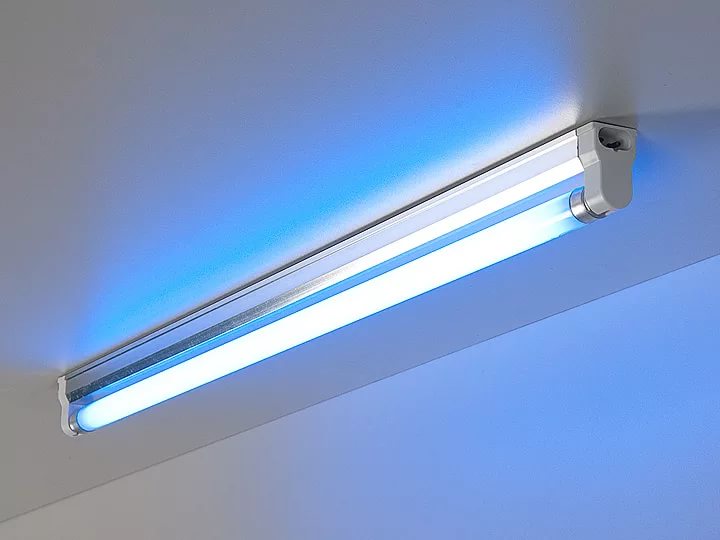 Лампысо светодиодами
Они очень долговечные и
экономичные, пожаробезопасные.
Не содержат ртуть, почти не нагреваются.
Светодиоды широко применяются в медицинских осветительных
приборах, автомобильной
светотехнике, в качестве
рекламных конструкций
(подсветка, бегущие строки и др.).
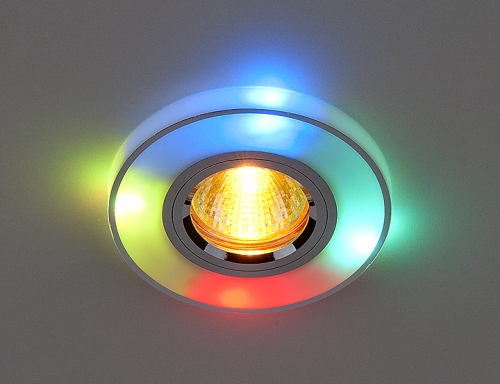 Светильники
Светильники — это приборы, которые являются источниками света. Кроме того, они служат прекрасным украшением интерьера, подчёркивают  определённый стиль, дизайн.
Светильники делят на два типа: рассеянного и направленного освещения.
Рассеянное освещение может охватывать всё помещение, а направленное— конкретный предмет или место. 
Для освещения помещений используют разнообразные виды светильников.
Для освещения помещений используют разнообразные виды светильников.
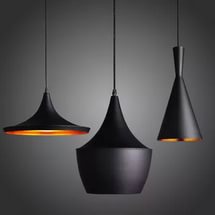 Потолочные висячие светильники (люстры) 
применяют для создания общего освещения, особенно
в помещениях с высокими потолками. 
Свет таких светильников объединяет пространство.
Висячие светильники часто устанавливают над обеденным
столом, выделяя этот фрагмент интерьера и создавая уют.
Настенные светильники (бра)
Могут использоваться для местного, общего освещения,  а также для подсветки отдельных элементов интерьера  (картин, антиквариата). Их свет может быть направлен как  вверх, так и вниз.
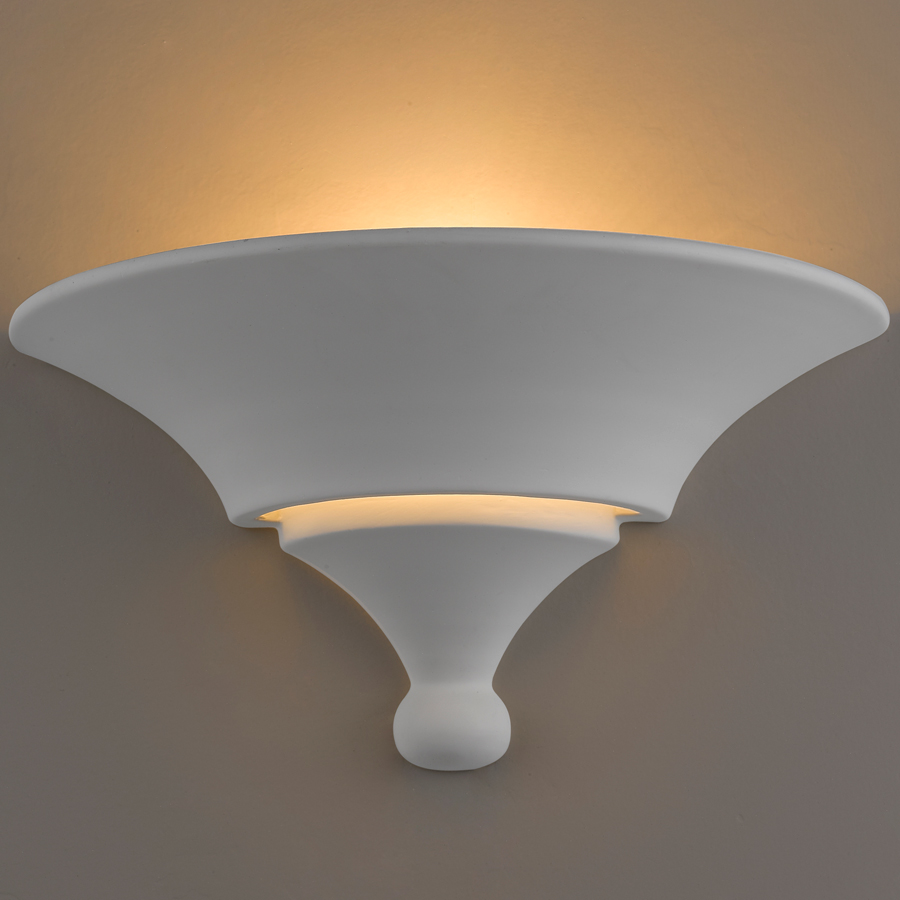 Настольные светильники
Источники света, которые устанавливают на поверхности, приподнятые над полом. Они имеют подставку или зажим. 
Такие лампы идеальны для местного освещения как
дополнение к общему освещению.
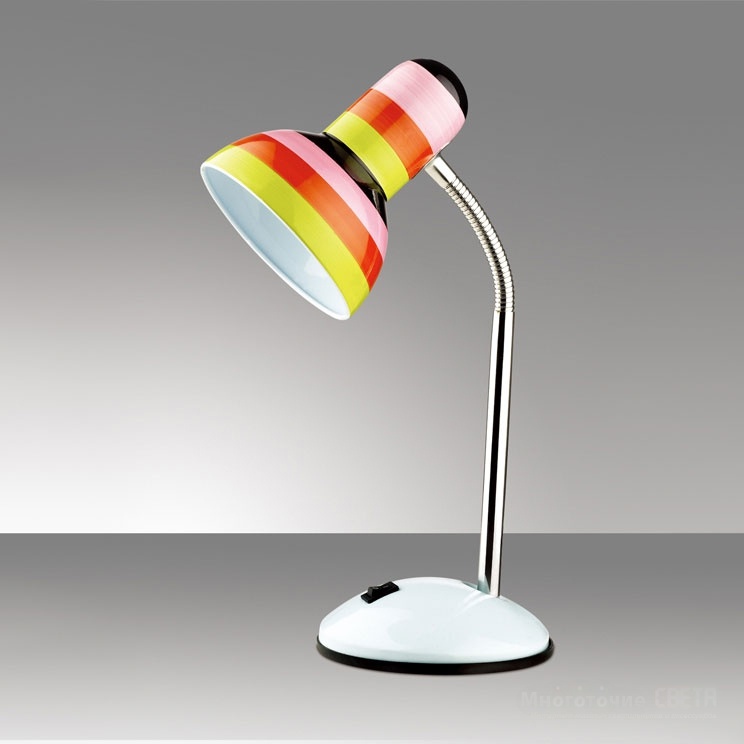 Напольные светильники (торшеры)
Устанавливают на полу. У современных торшеров 
можно менять высоту, в них имеются регуляторы
яркости, что делает их удобными и практичными. 
Чаще всего они применяются для местного освещения.
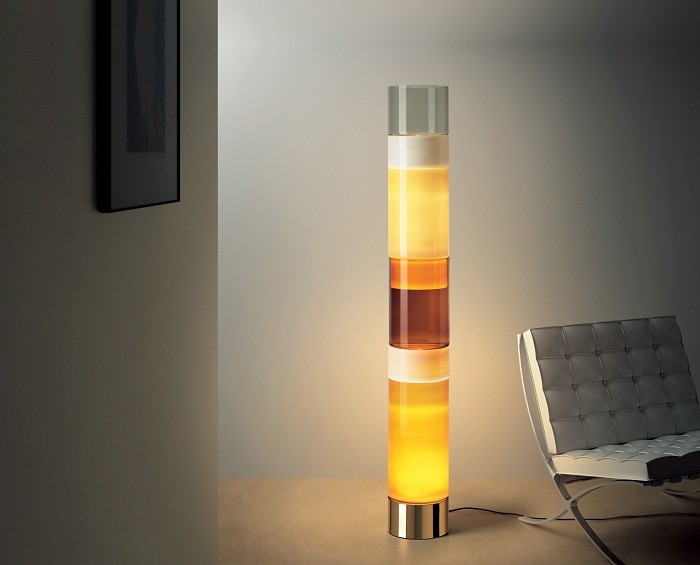 Встроенные светильники прячут в потолок, в элементы дизайна. 
В результате они находятся на одном уровне с поверхностью потолка.
Обычно дизайнеры располагают их в виде группы. Свет
встроенных светильников направлен вниз, но бывают 
и поворотные модификации.
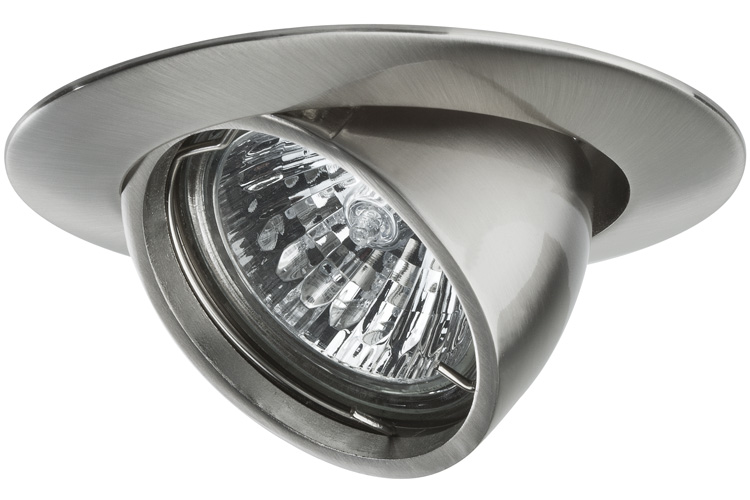 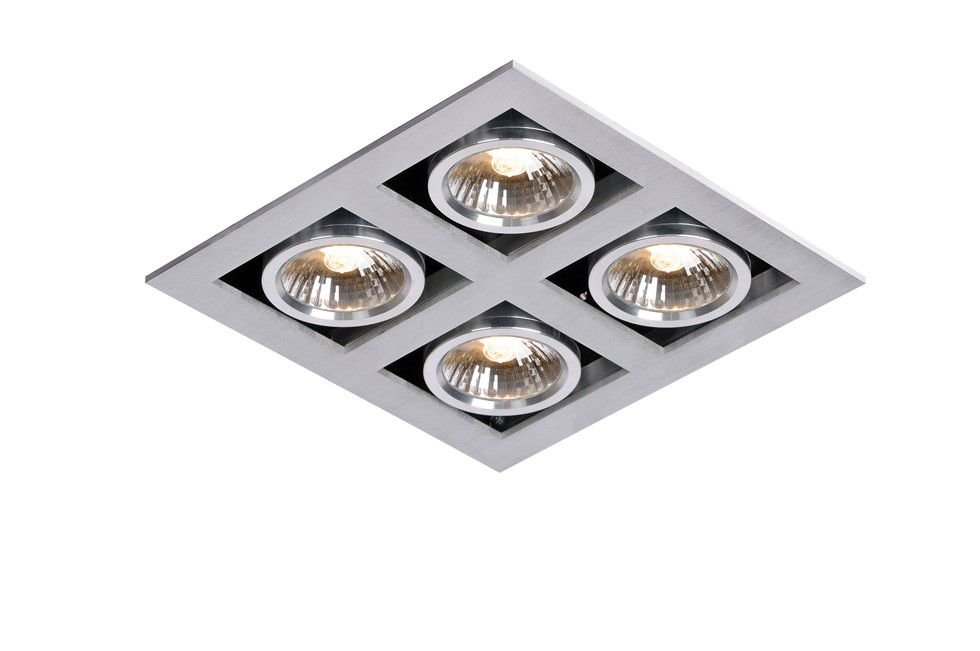 Шинные (рельсовые или трековые) светильники
Образуются двумя основными элементами:  токонесущими шинами и источниками света, которые можно перемещать. 
Можно подобрать и купить как готовую систему, так и собрать её собственной конфигурации.
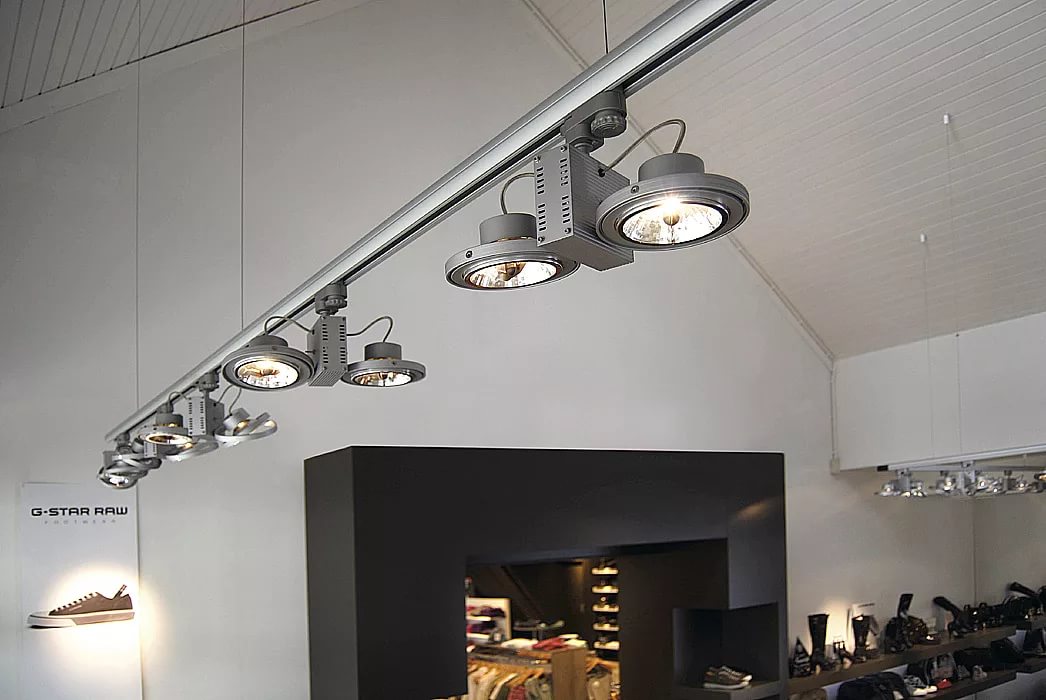 Тросовые (струнные) натяжные системы
Это системы освещения
нового поколения. 
В них электрический ток
протекает по натянутым
тросам.
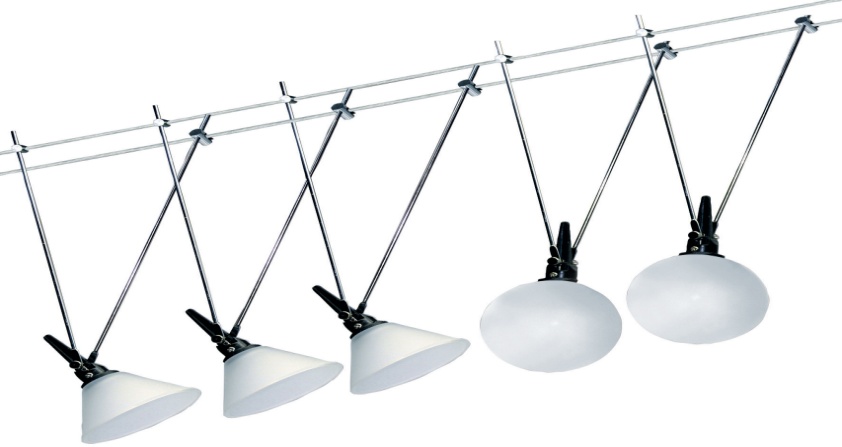 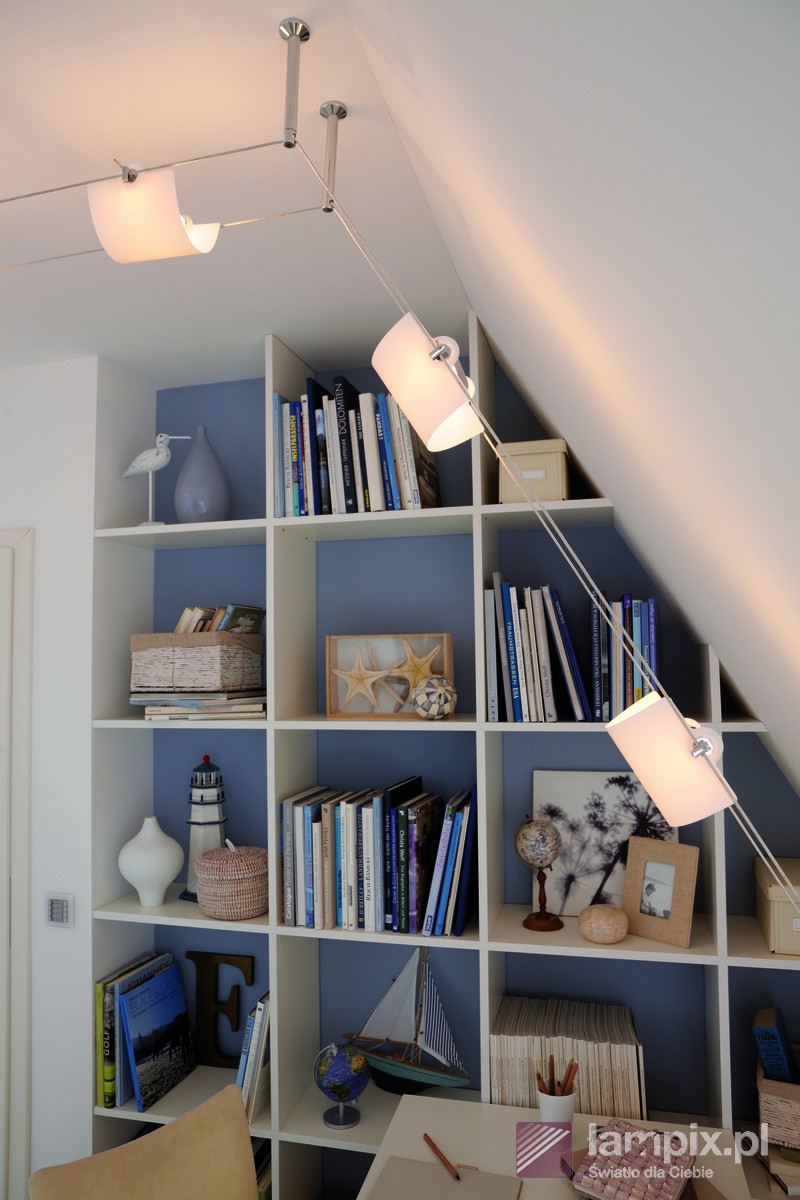 Общее освещение
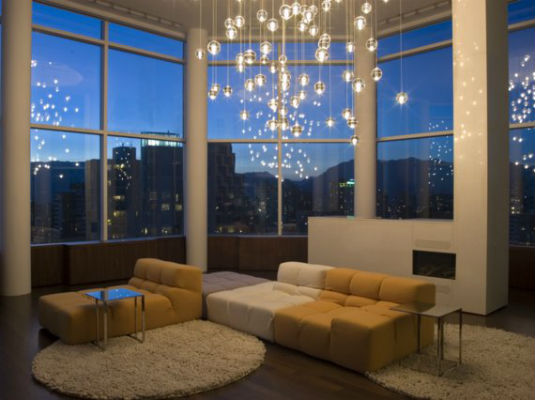 Местное освещение
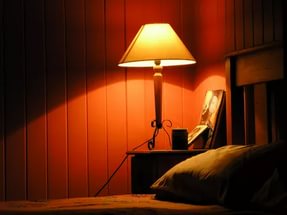 Комбинированное освещение
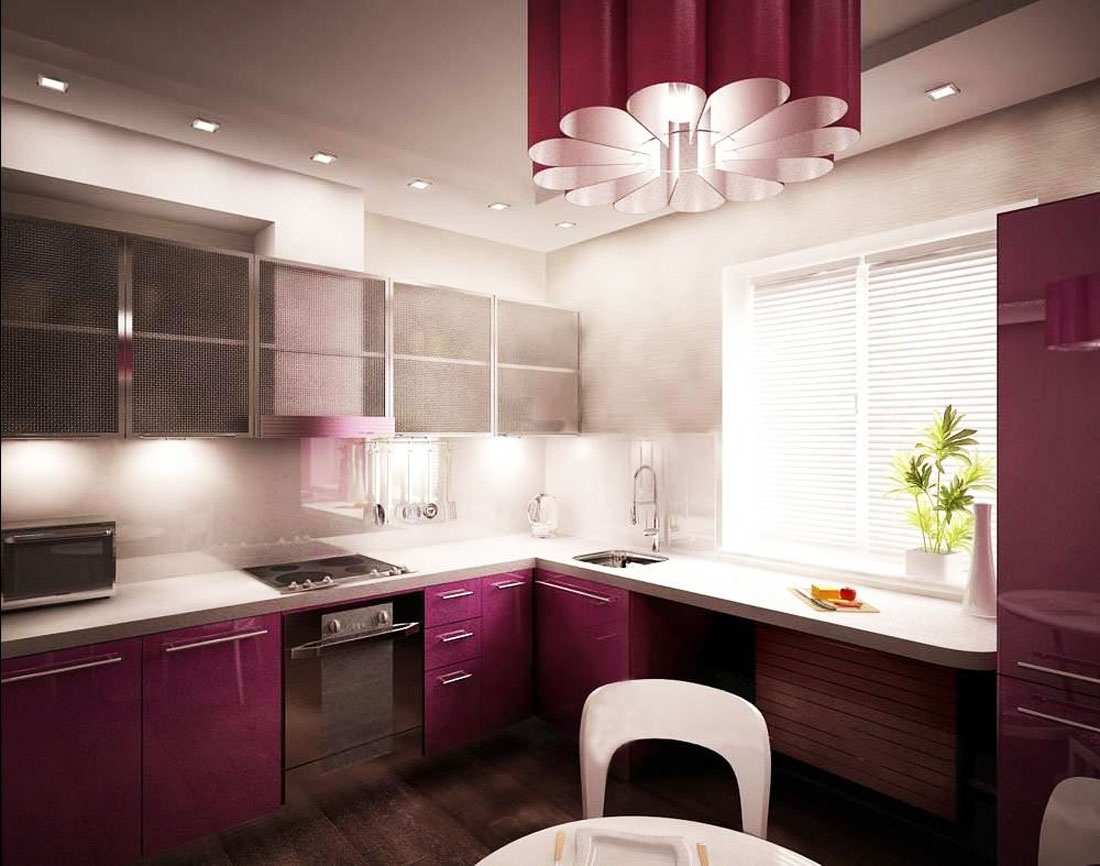 Направленное освещение
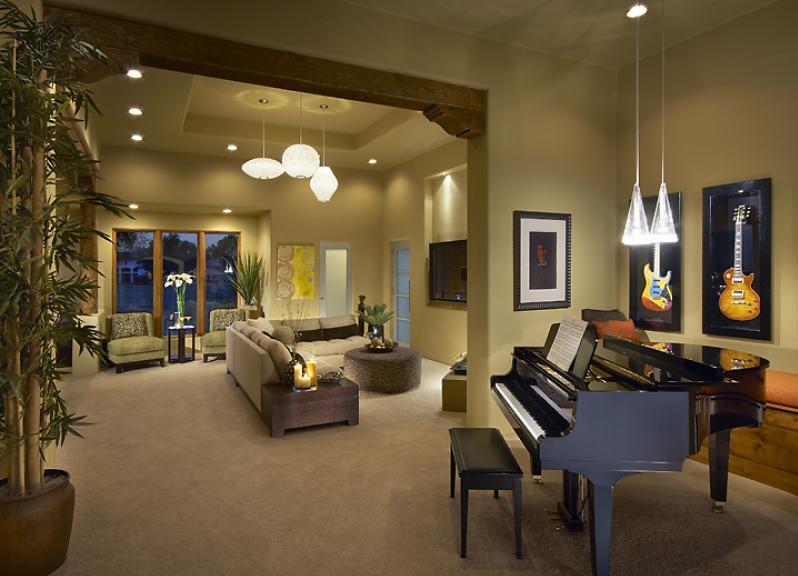 Декоративное освещение
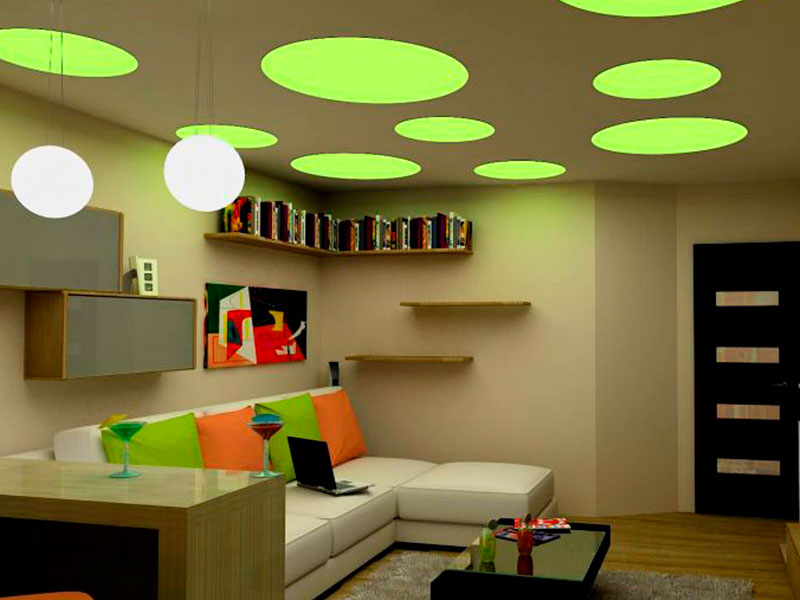 Для удобства управления системой применяют пульты дистанционного управления (ДУ).
С их помощью можно включать-выключать свет, электрические приборы, регулировать яркость светильников,
 После тяжелого трудового дня, когда у вас не будет сил даже нажать на выключатель, комнатные датчики сами среагируют на ваши передвижения. Когда вы войдете в комнату, свет автоматически включится, а выйдете - выключится
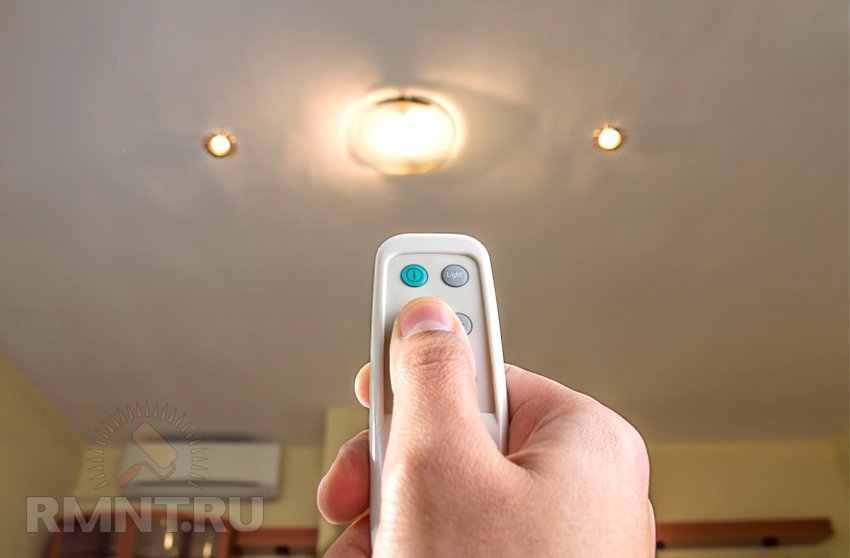 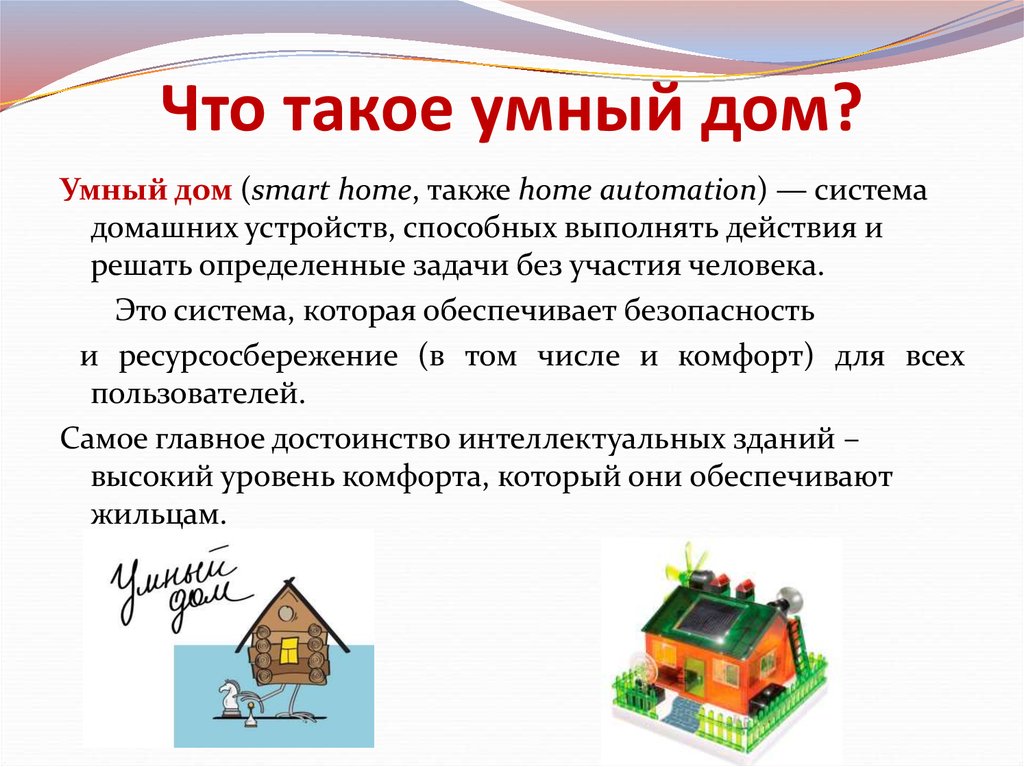 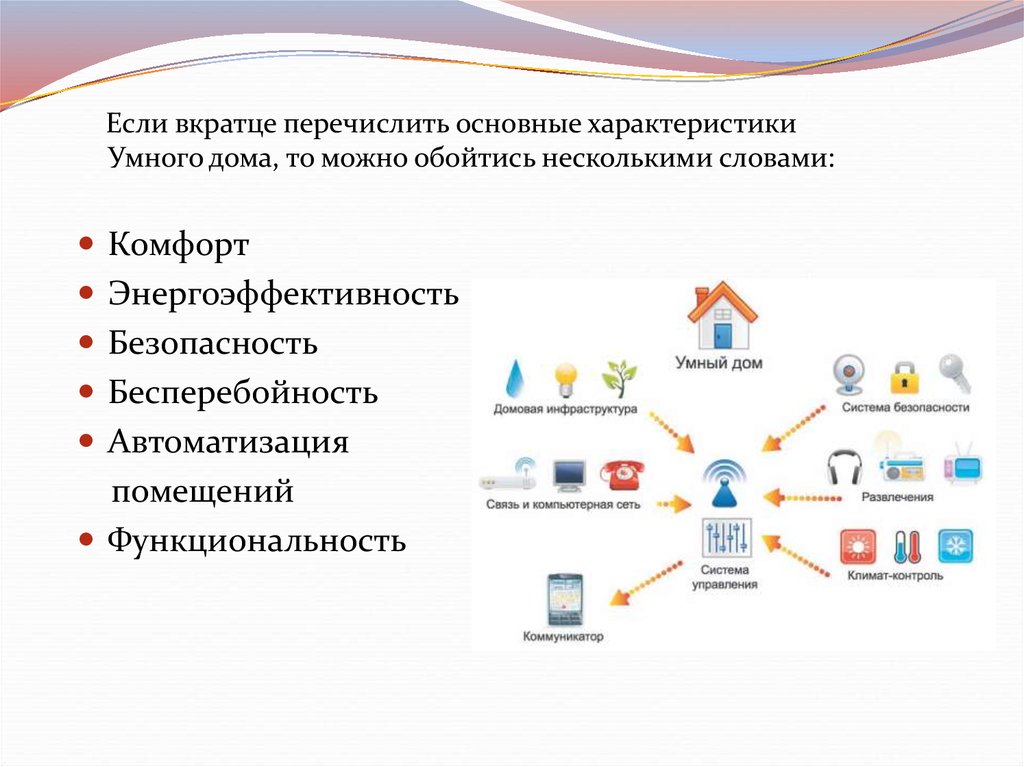 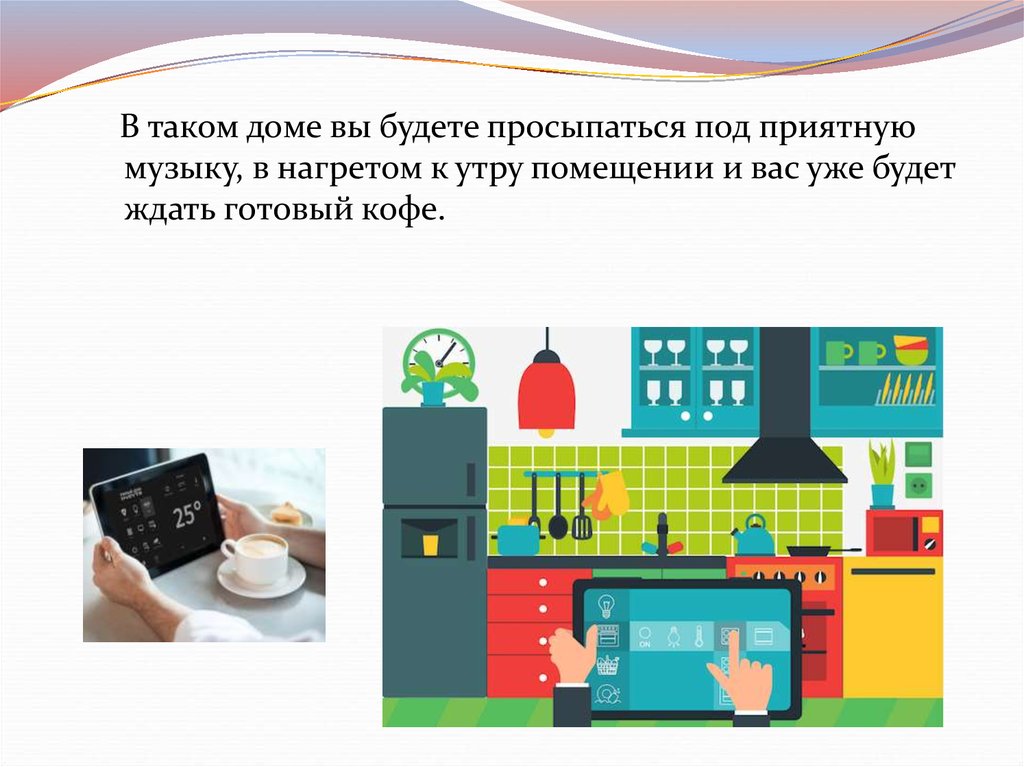 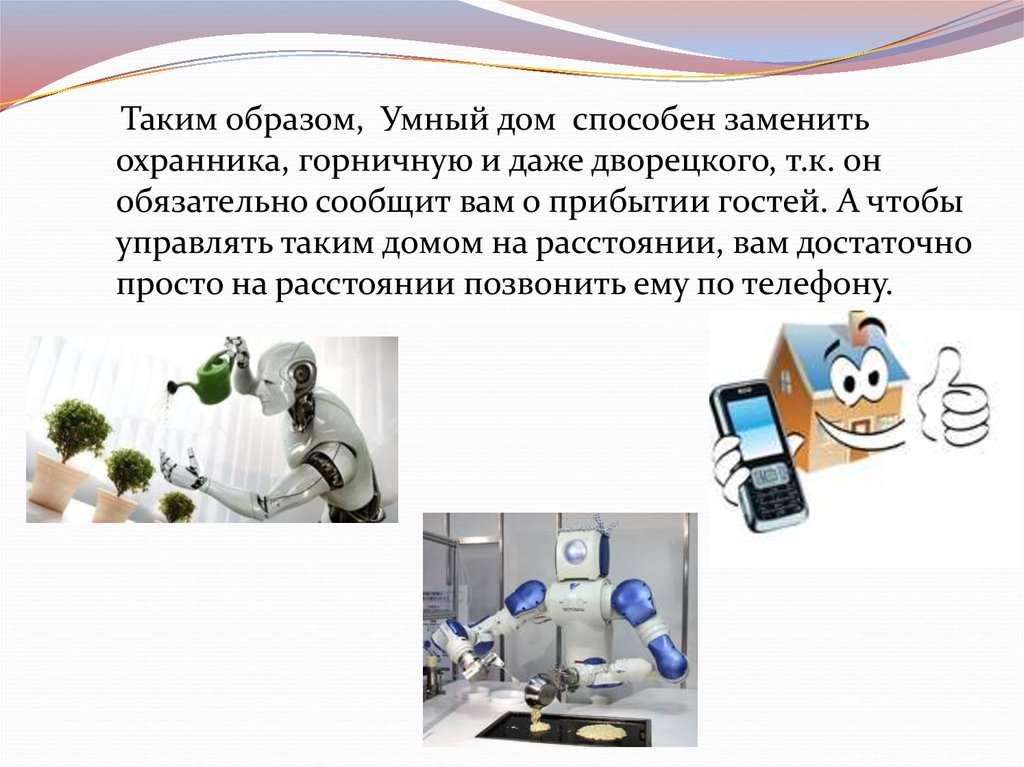 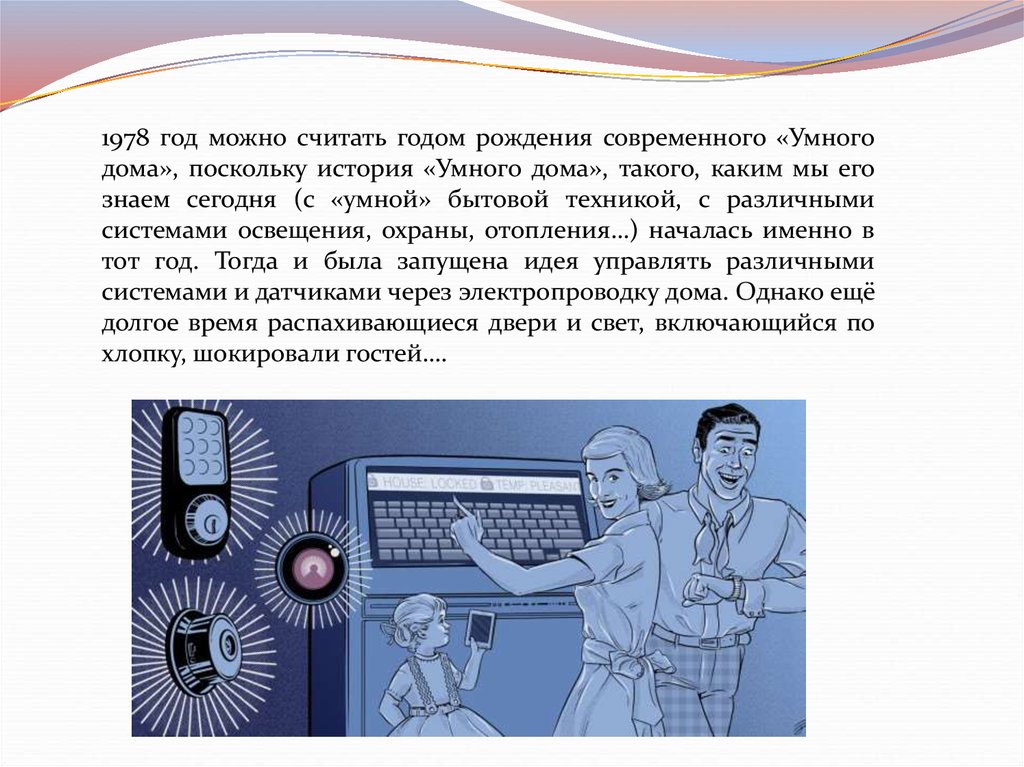 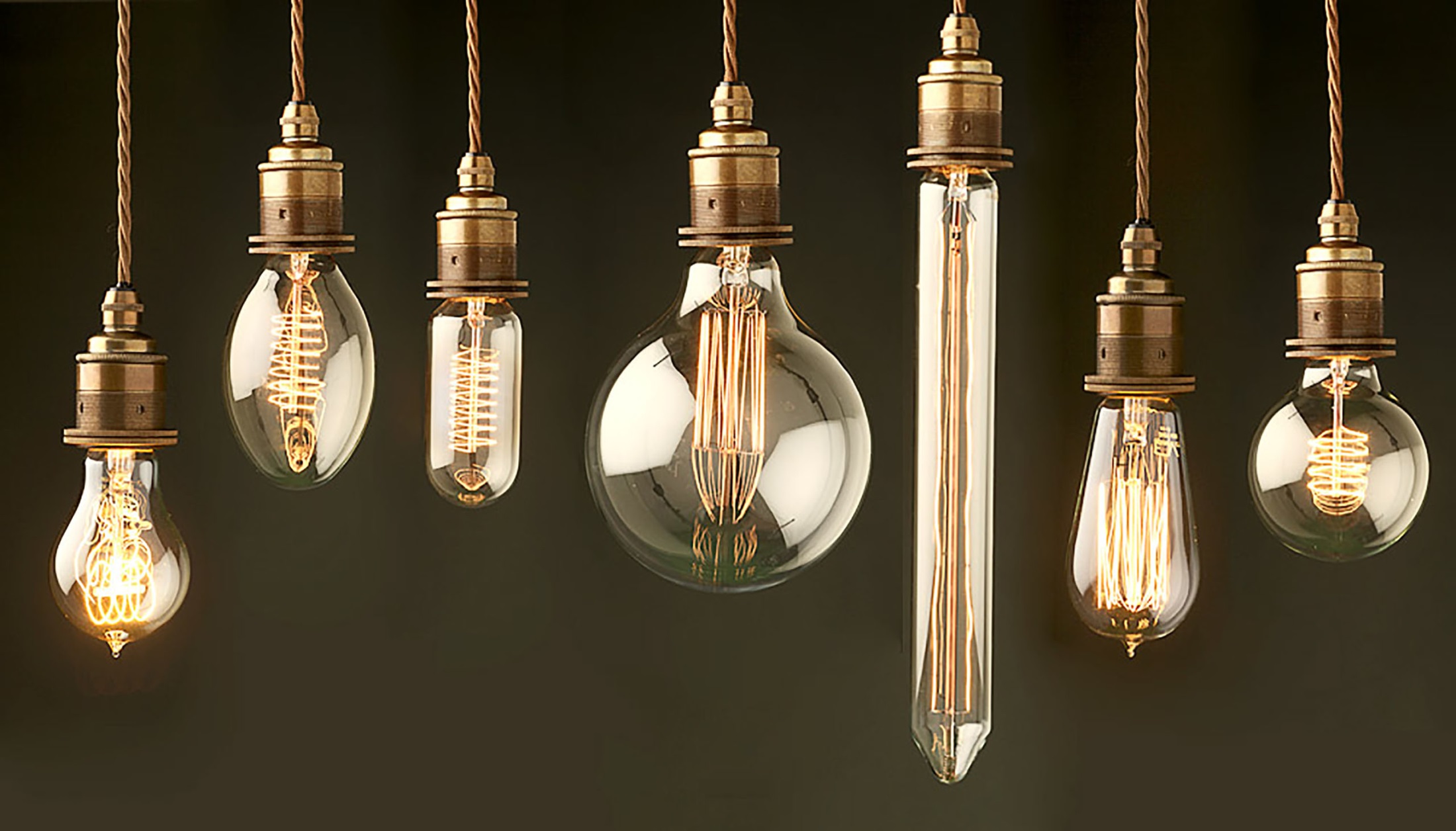 СПАСИБО ЗА ВНИМАНИЕ